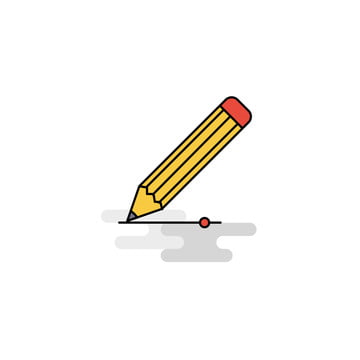 BÀI 23: THỰC HÀNH: TÍNH CHẤT HÓA HỌC CỦA ALUMINIUM (NHÔM) VÀ IRON (SẮT)
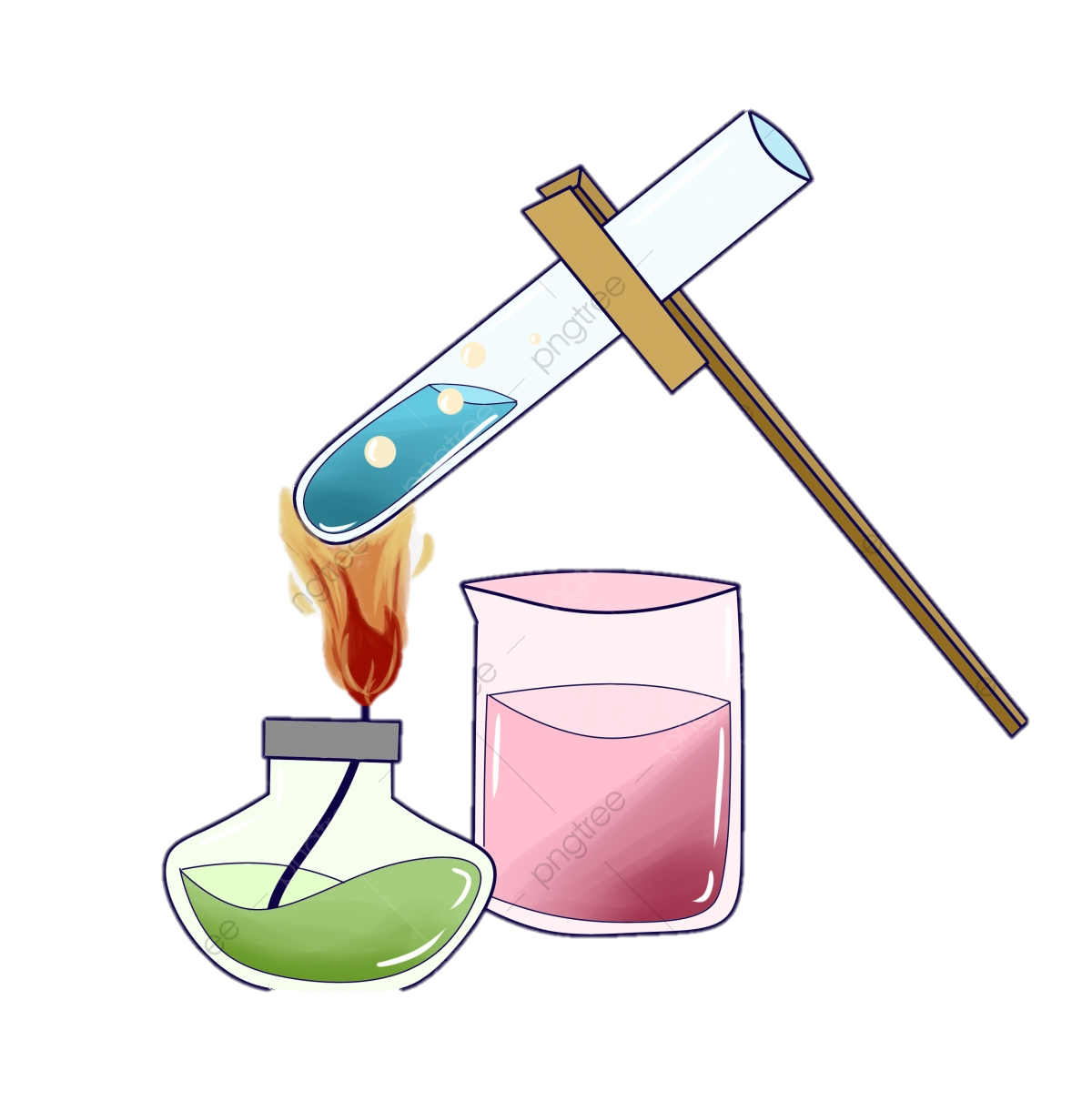 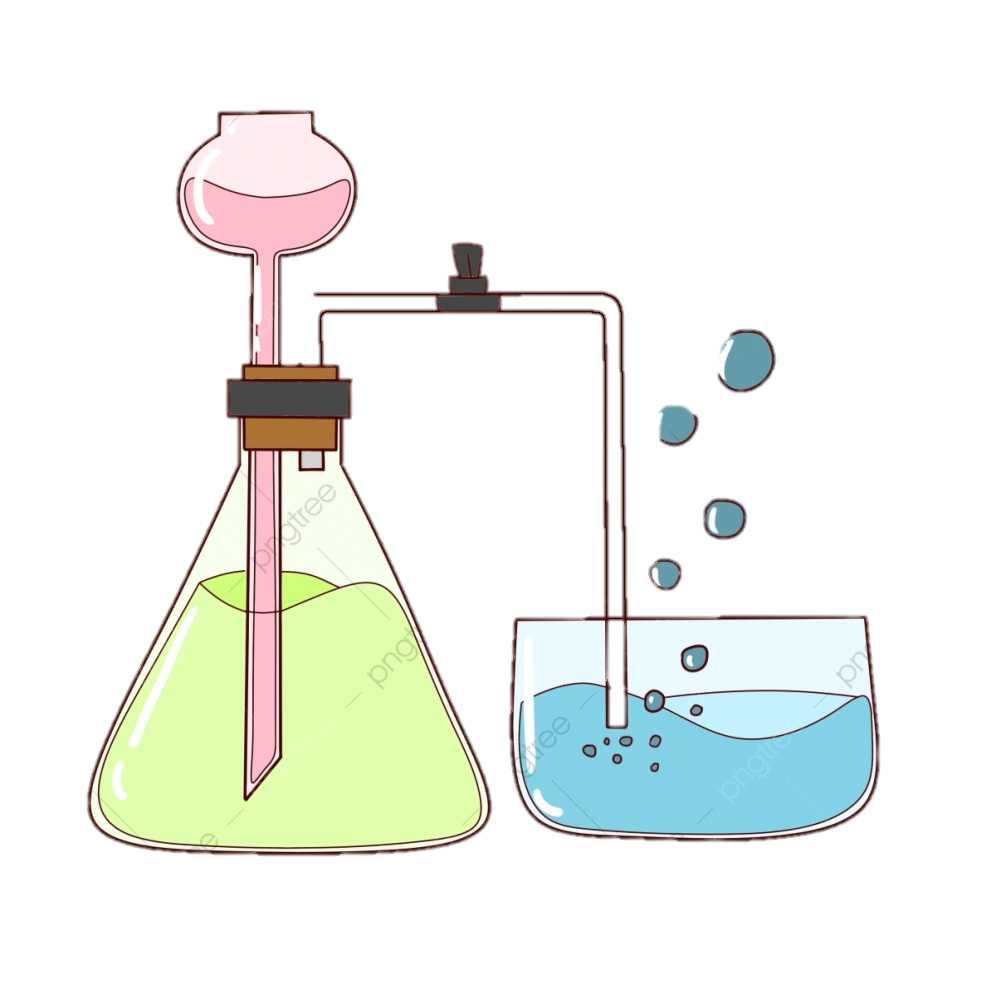 I. TIẾN HÀNH THÍ NGHIỆM
Thí nghiệm 1: Tác dụng của Aluminium (nhôm) với khí oxygen
https://www.youtube.com/watch?v=0-PP8VoqS4U
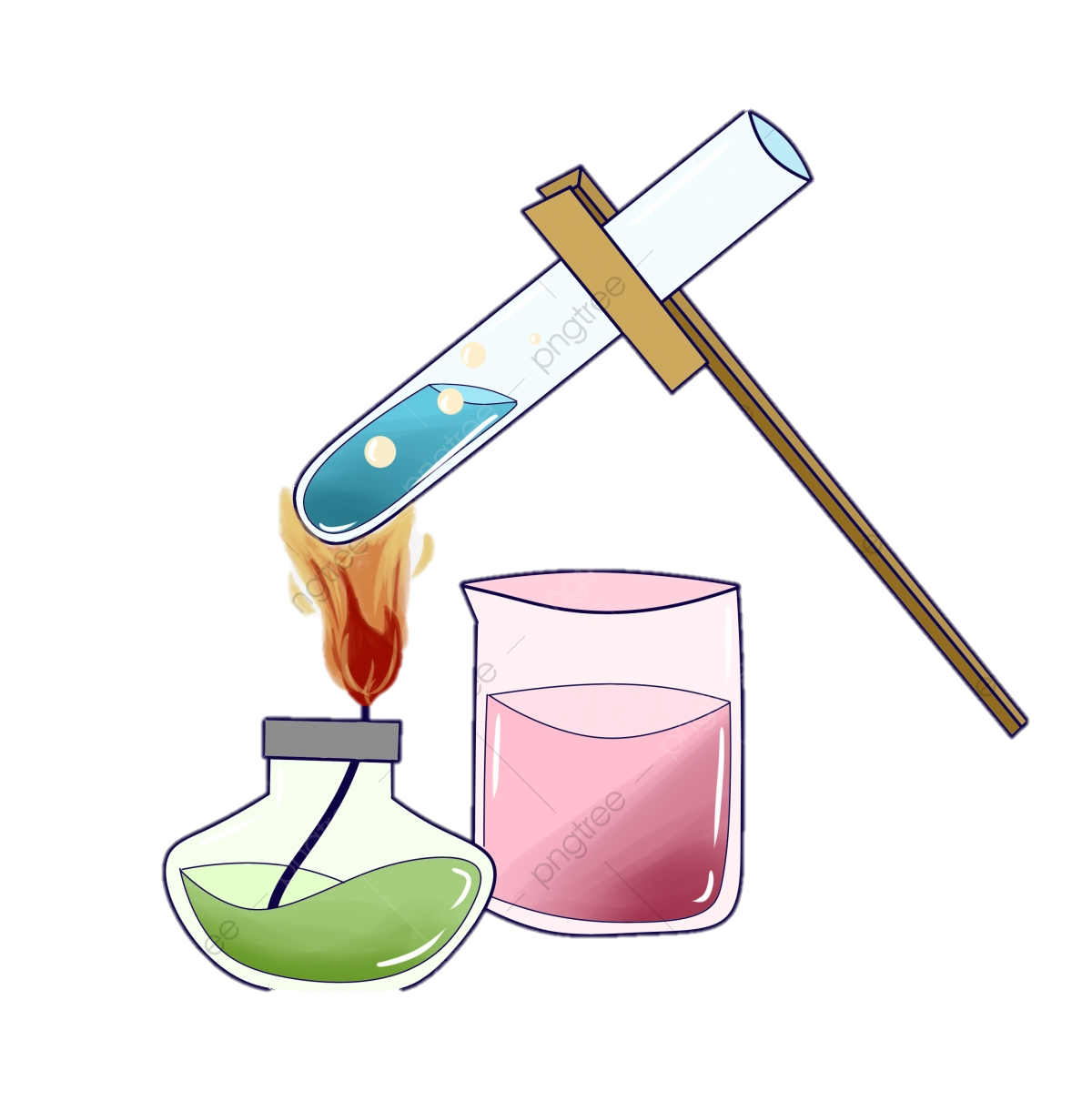 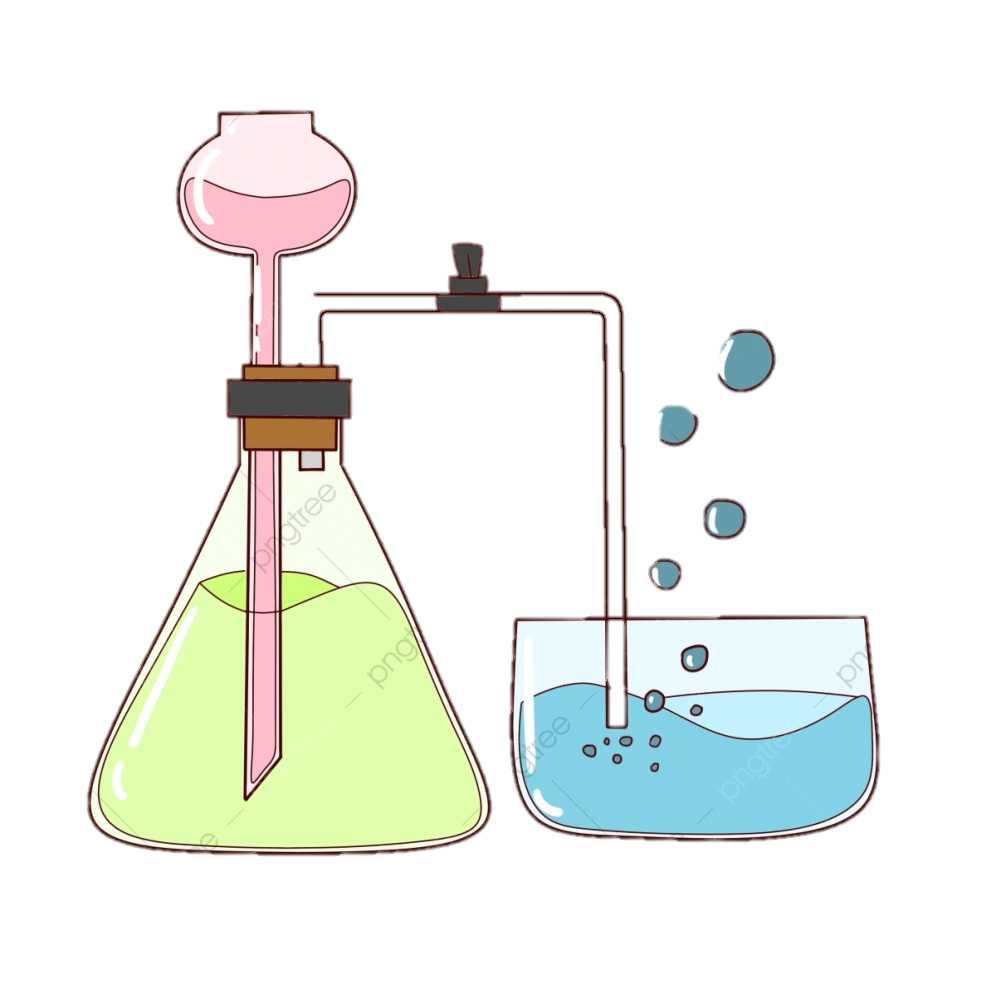 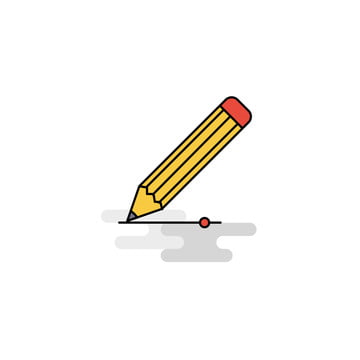 I. TIẾN HÀNH THÍ NGHIỆM
I. TIẾN HÀNH THÍ NGHIỆM
Thí nghiệm 2: Tác dụng của Iron (Sắt) với Sulfur (S)
https://www.youtube.com/watch?v=fQwTeLzrd54
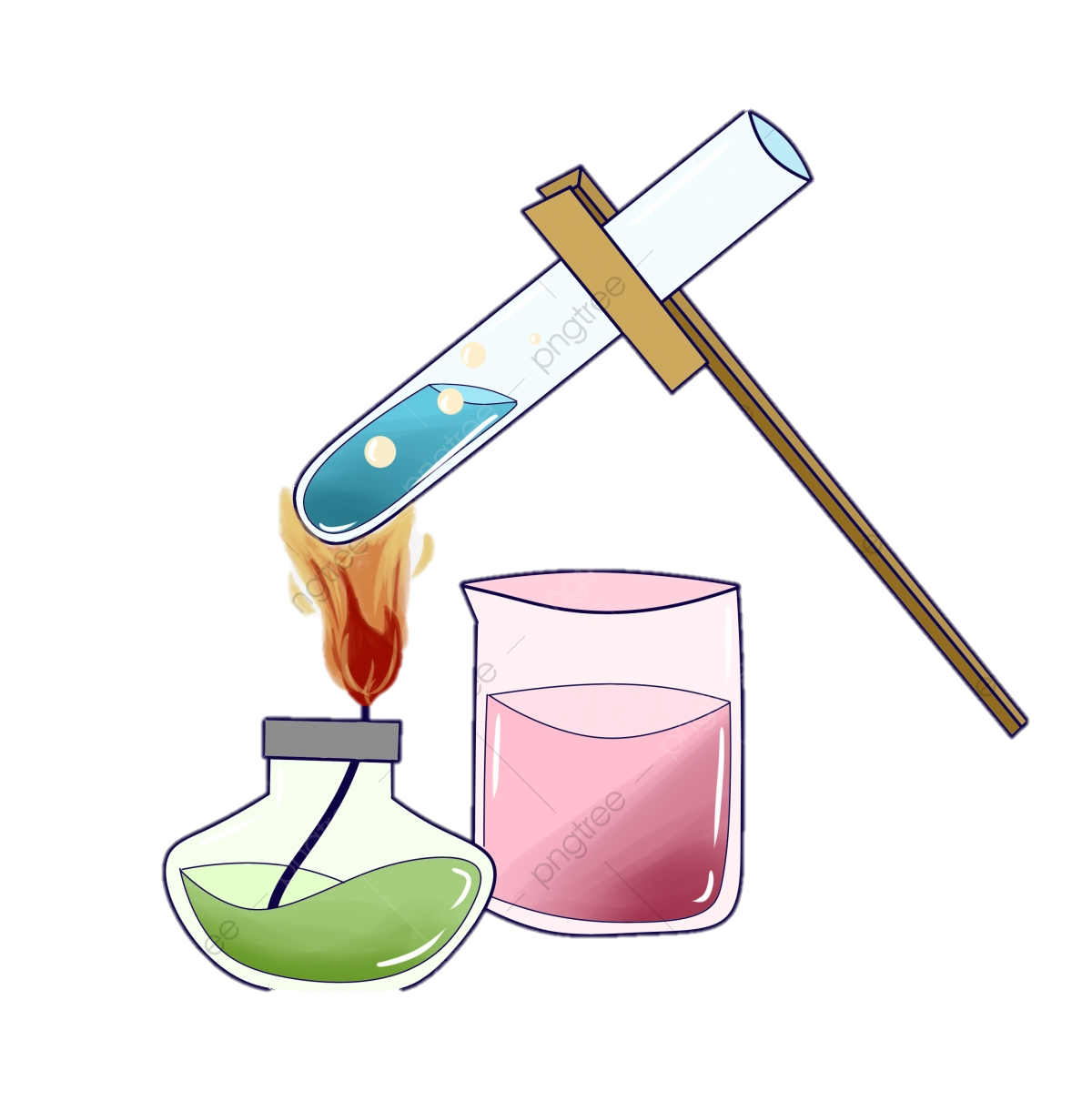 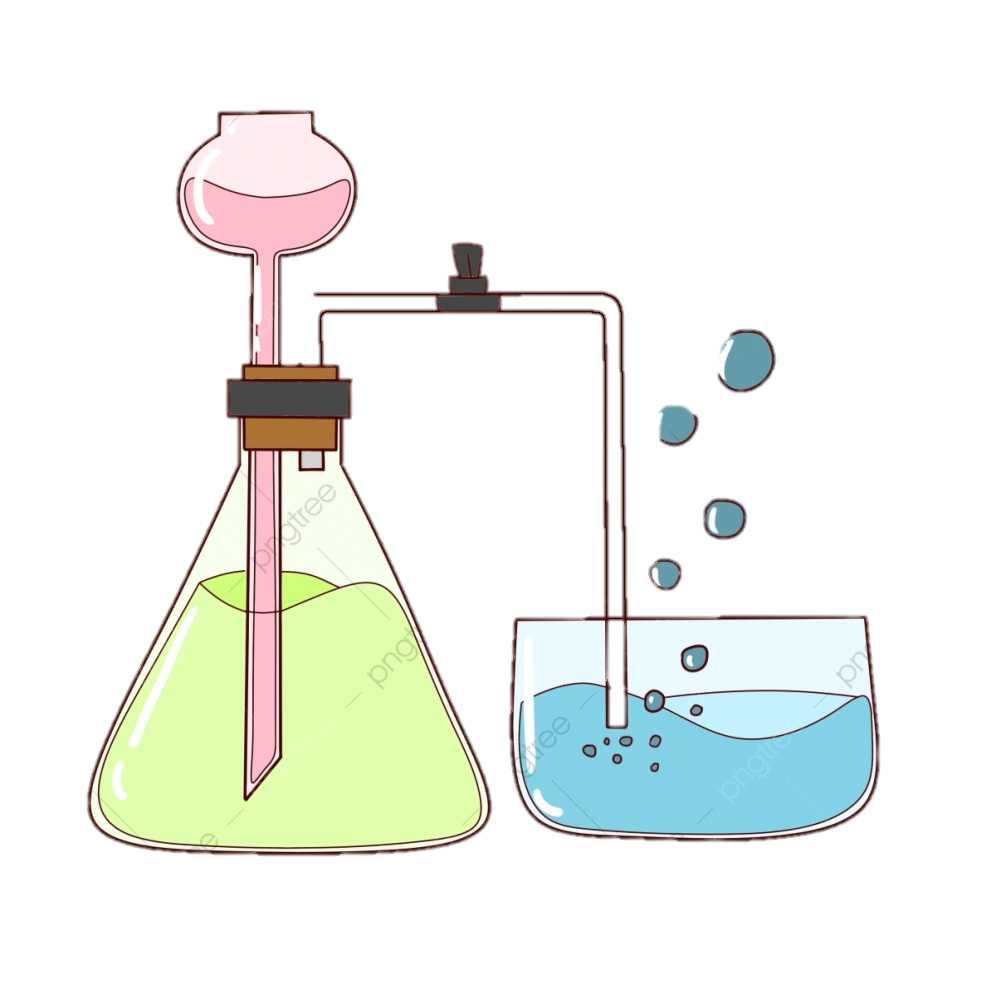 I. TIẾN HÀNH THÍ NGHIỆM
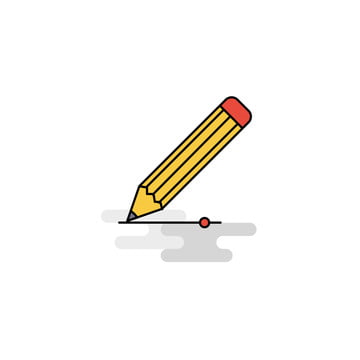 I. TIẾN HÀNH THÍ NGHIỆM
Thí nghiệm 3: Nhận biết kim loại Al, Fe
https://www.youtube.com/watch?v=lcbMb9a_fS4
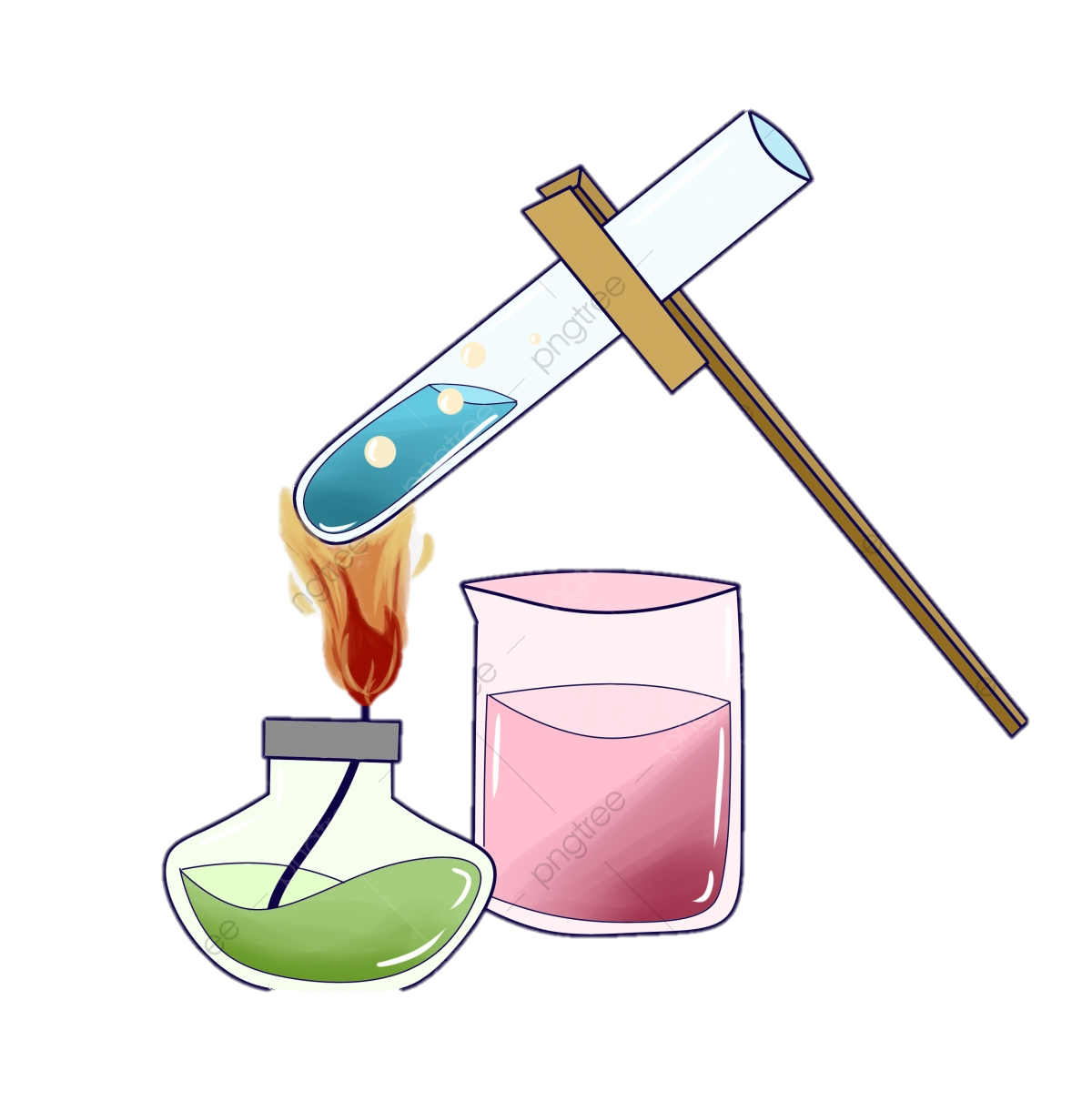 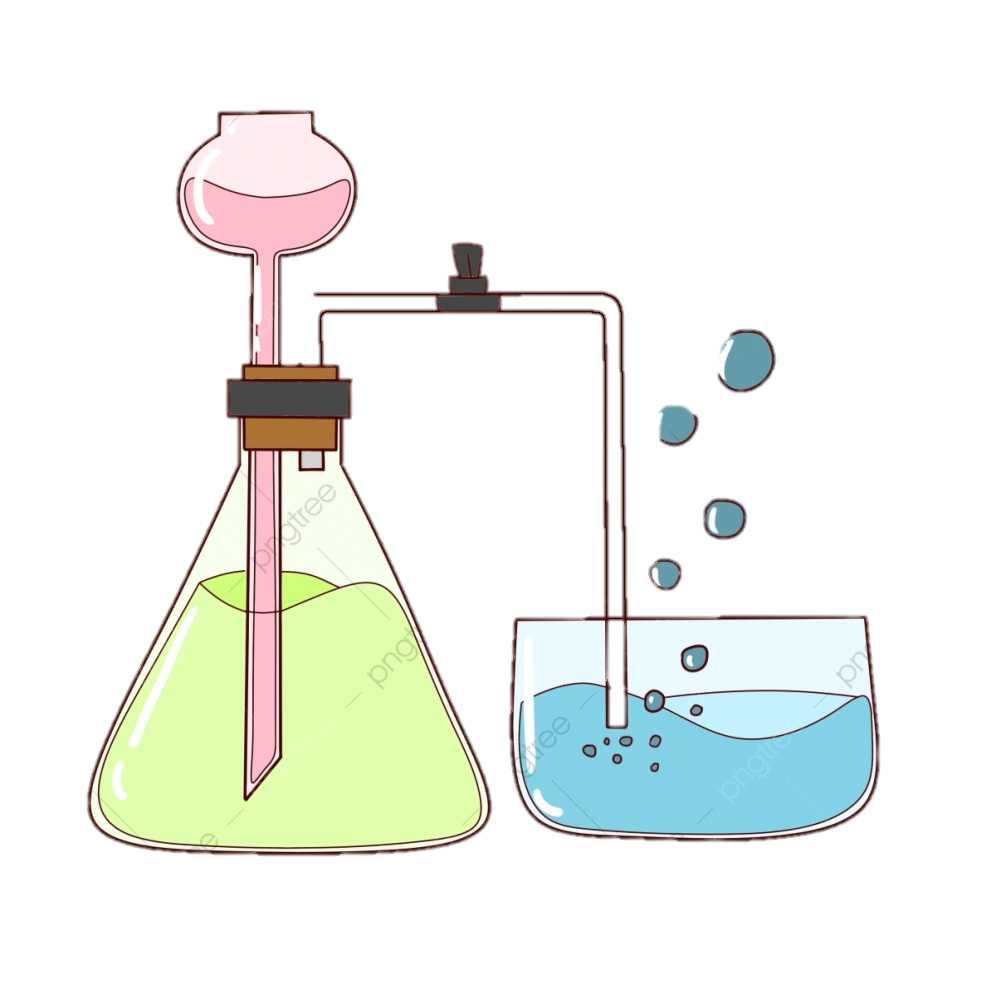 I. TIẾN HÀNH THÍ NGHIỆM
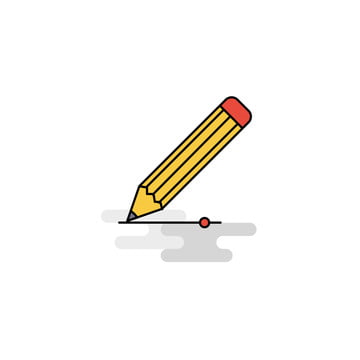 Thí nghiệm 3: Nhận biết kim loại Al, Fe
Hiện tượng: Khi cho dd NaOH vào 2 ống nghiệm: 
Ống nghiệm có khí thoát ra và chất rắn tan dần là:.....
Ống nghiệm không có hiện tượng gì là:.........
PT:   ?  +  NaOH  +  H2O  →   ?   +  H2
NHIỆM VỤ VỀ NHÀ
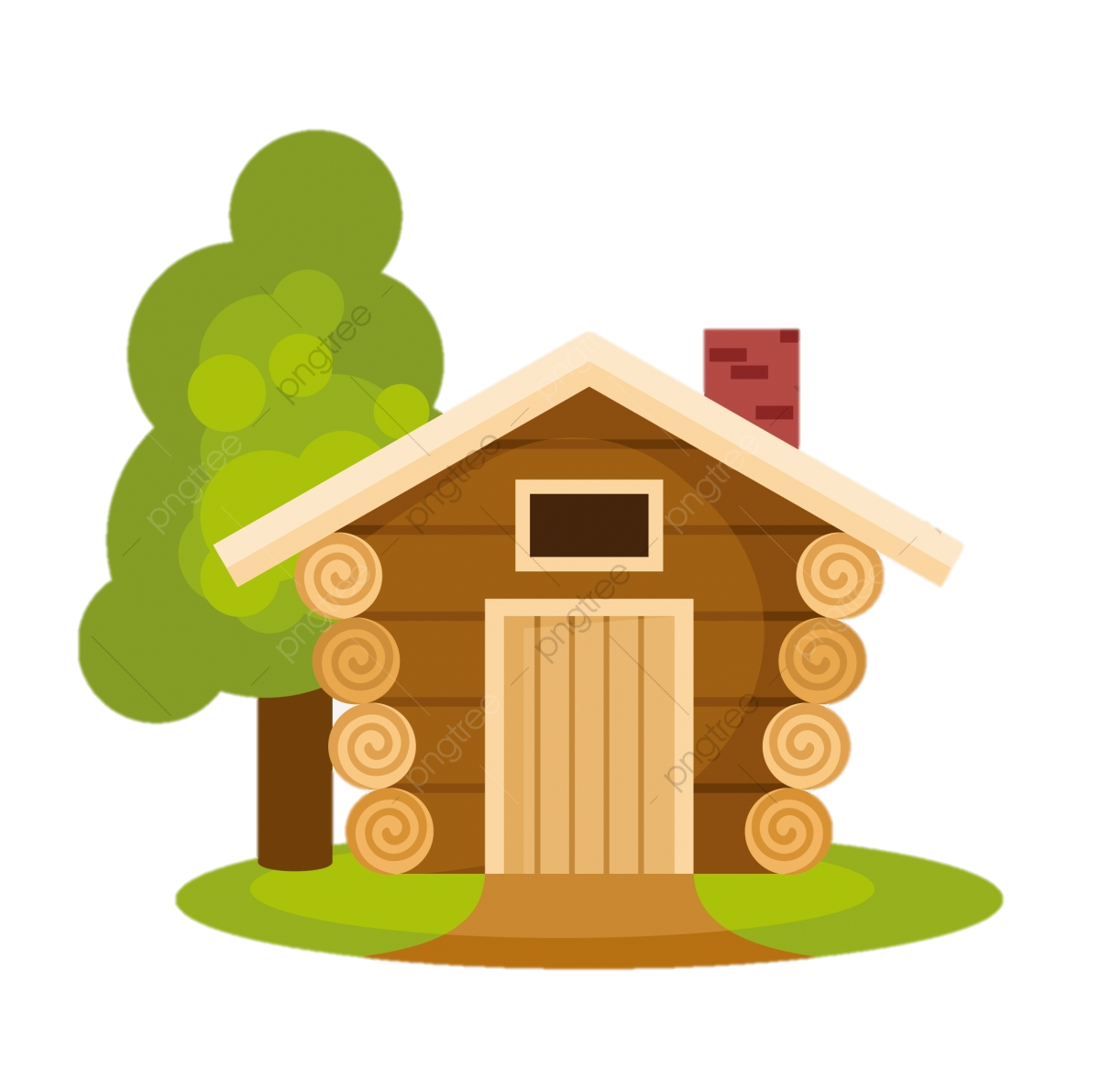 Ghi bài thực hành vào vở.
Làm các BT trên trang lophoc.
Ôn lại các kiến thức đã học trong chương Kim loại.
Đọc trước bài mới: Tính chất của Phi kim.